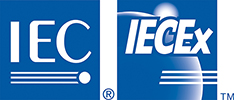 IECEx ExMC WG17 Marketing
Terms of reference:  High level coordination function for all IECEx promotional and marketing activities in conjunction with the IECEx WG13 Business Plan. Functions include:
 Develop a proposal for an annual marketing plan to be endorsed by the IECEx MC
 Provide support to the IECEx secretary in budgeting, planning and execution of the IECEx promotional and marketing activities
 Monitor the promotional and marketing activities of all IECEx Schemes and report to the IECEx MC
1
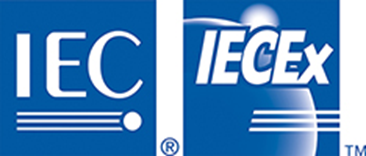 ExMC WG17 – Current Promotional & Marketing
Current Promotional Marketing:
IECEx Hazardex adverts published every second month, half page advertisement
Past IECEx Chairman, Dr Thorsden Arnhold – Hazardex articles every 2nd month
IECEx  Ex Service Facility Chairman, Mr. Ron Sinclair – Hazardex articles every 2nd month
IEC publication – E-Tech publications relevant articles on IECEx and its Schemes every 2nd month
Continued support by IECEx ExCBs in the promotion of IECEx Schemes
IECEx Website – FAQs, IECEx Brochures, Events, links to Featured and IEC E-Tech articles
Participation in Hazardex 2019 annual expo (C.Agius presentation)
IECEx Vietnam conference 2020 conference deferred (COVID)
Other Planned Promotional Marketing 2020:
Participation in Malaysia – National Virtual Conference (October) as Moderator (IEM-Standards Malaysia-PETRONAS and IECEx)
IECEx animated introduction to IECEx (5 minute YouTube style), which will then be a Segue to IECEx On-line Certification System training tools for ExCBs (completion module 1 November 2020) with further modules to be developed in 2021
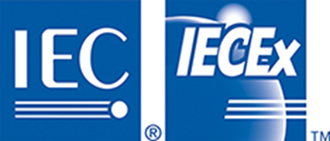 ExMC WG17 – Planned Marketing (proposed)
Finalize IECEx Business Plan Canvas
Focus on IECEx Schemes for continued growth and become top of mind – Ex. as per IECEx Vision statement
“To be recognized as the global centre of excellence in providing conformity assessment solutions to satisfy the needs of the Ex industry worldwide”
Introduce Customer Segments – targeted promotion and marketing
Channels and media for promotion and marketing
Key Partners (leverage) – i.e.: UNECE, TC 31 standards organization, Industry, Regulators
Identify opportunities from 2020 IECEx Survey to Members of the IECEx Management Committee – Use of IECEx Equipment Scheme by Member Countries – level of use of IECEx
The survey has identified areas of opportunity to increase acceptance by Country/Region for IECEx (CoCs, ExTRs, QARs)
Continue to nourish Non-Electrical testing and certification
Revised IECEx Conformity Mark Scheme